Игрушки для развития детей раннего возраста. Предметно-методический комплект для занятий и игр с детьми раннего возраста. Доронова Т.Н., Доронов С.Г.
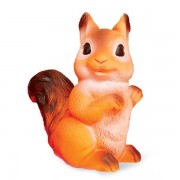 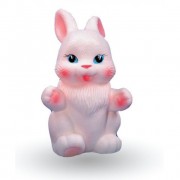 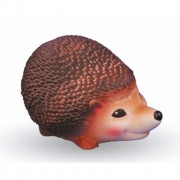 Методика исследования интеллекта ребенка по Стребелевой Е.А.
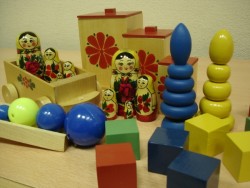 желобок (1 шт.);коробочки четырехугольной формы (3-х типов  размеров) со съемными крышками (3 шт.);матрешка (4-х составная) (2 шт.); пирамидка желтого и синего цвета  (2 шт.); цветные кубики (4 цвета) (8 шт.); тележка (1 шт.)
парные картинки (4 шт.);разрезные картинки (2 шт.)
Счетные палочки одного цвета
Тесемка
Набор шаров: шары синего цвета (3-х размеров) (3 шт.); озвученный шар (1 шт.)
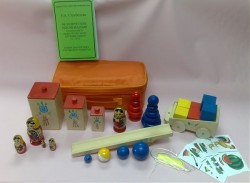 Игровые средства
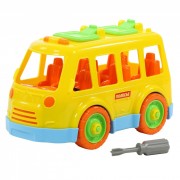 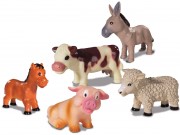 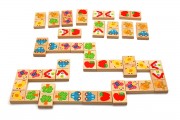 наборы животных
домино с простыми картинками
игрушечный транспорт
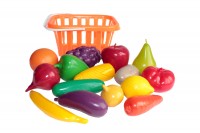 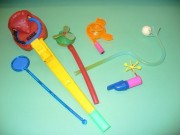 Муляж фруктов и овощей
Игрушку на развитие дыхания
Формочки
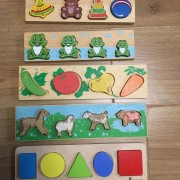 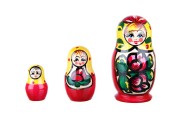 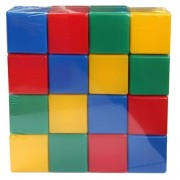 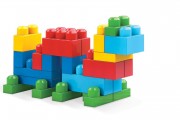 Матрёшка
Вкладыши
Конструктор
Кубики
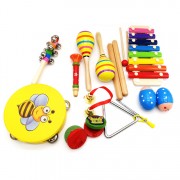 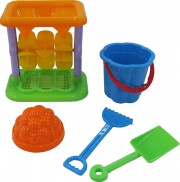 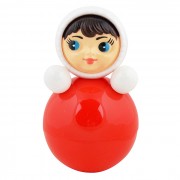 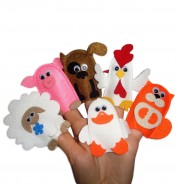 Музыкальные игрушки
Набор для игр с песком
Неваляшка
Пальчиковые куклы
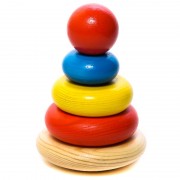 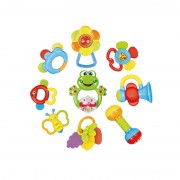 Погремушки
Пирамидка
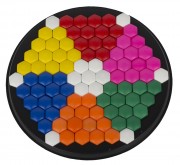 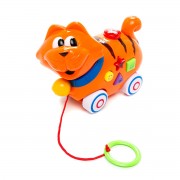 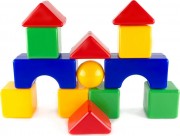 Строительные материалы
Мозаика
Игрушки на верёвочке
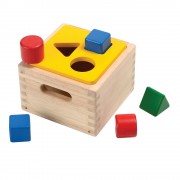 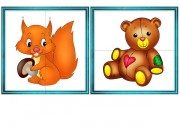 Сортировочные геометрические формы
Разрезные картинки